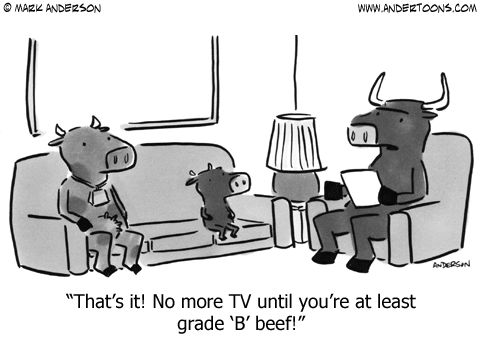 Grading Beef
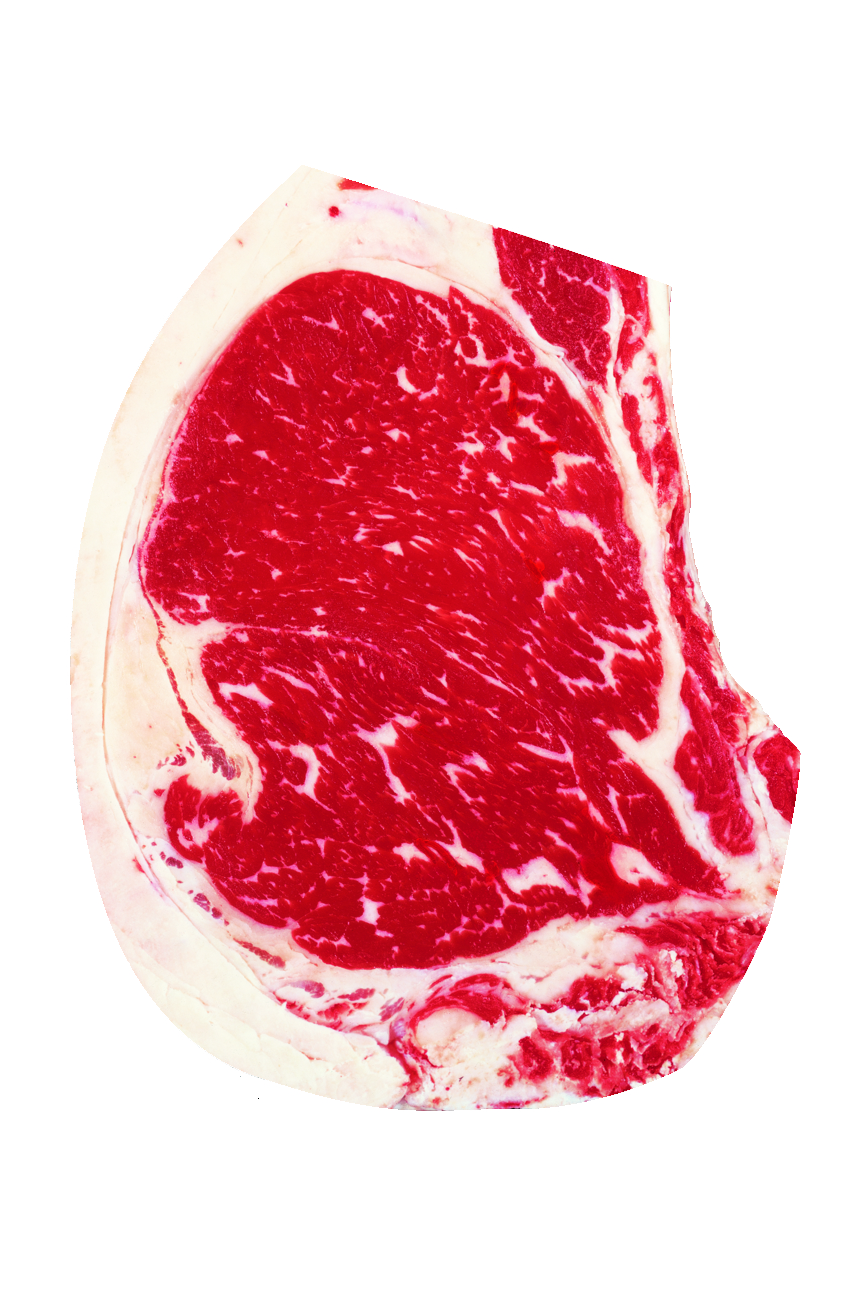 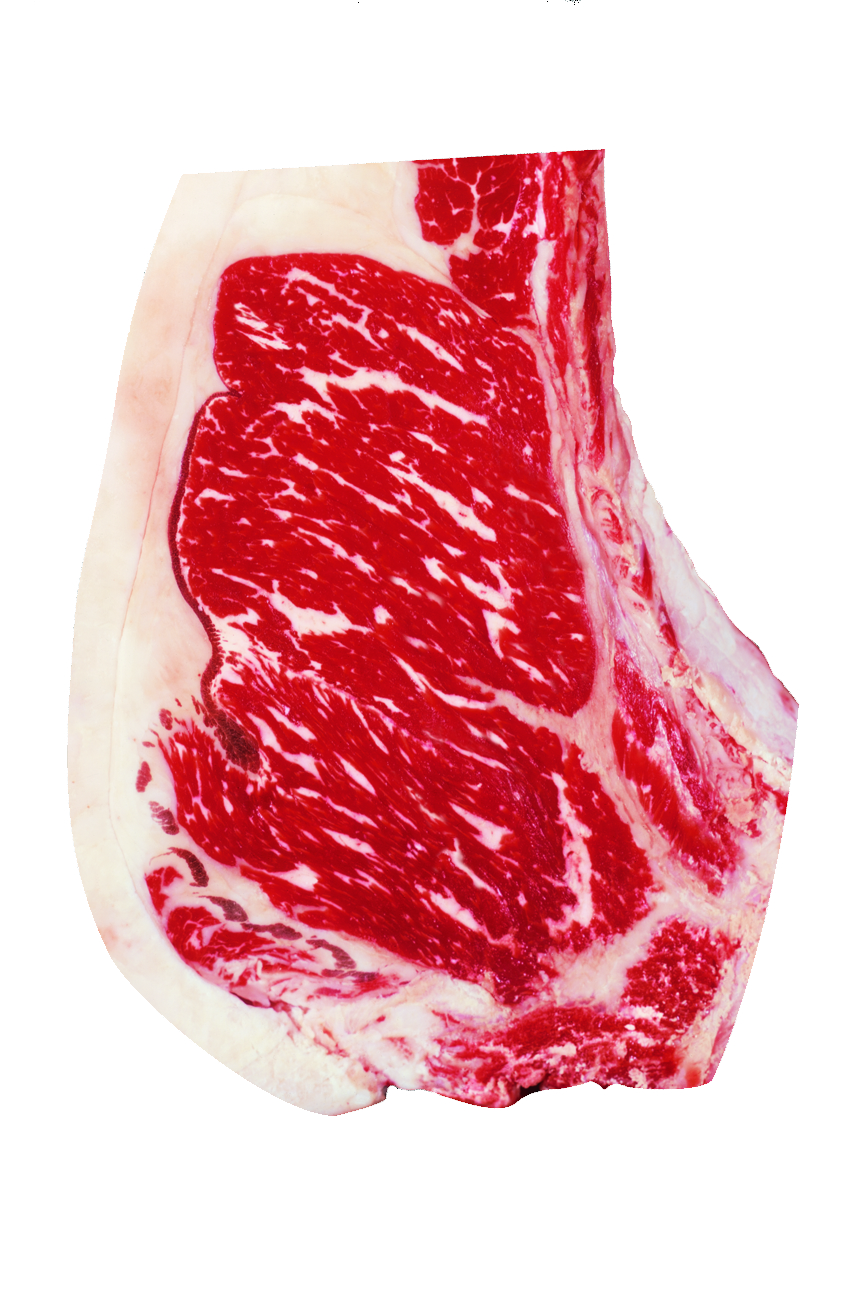 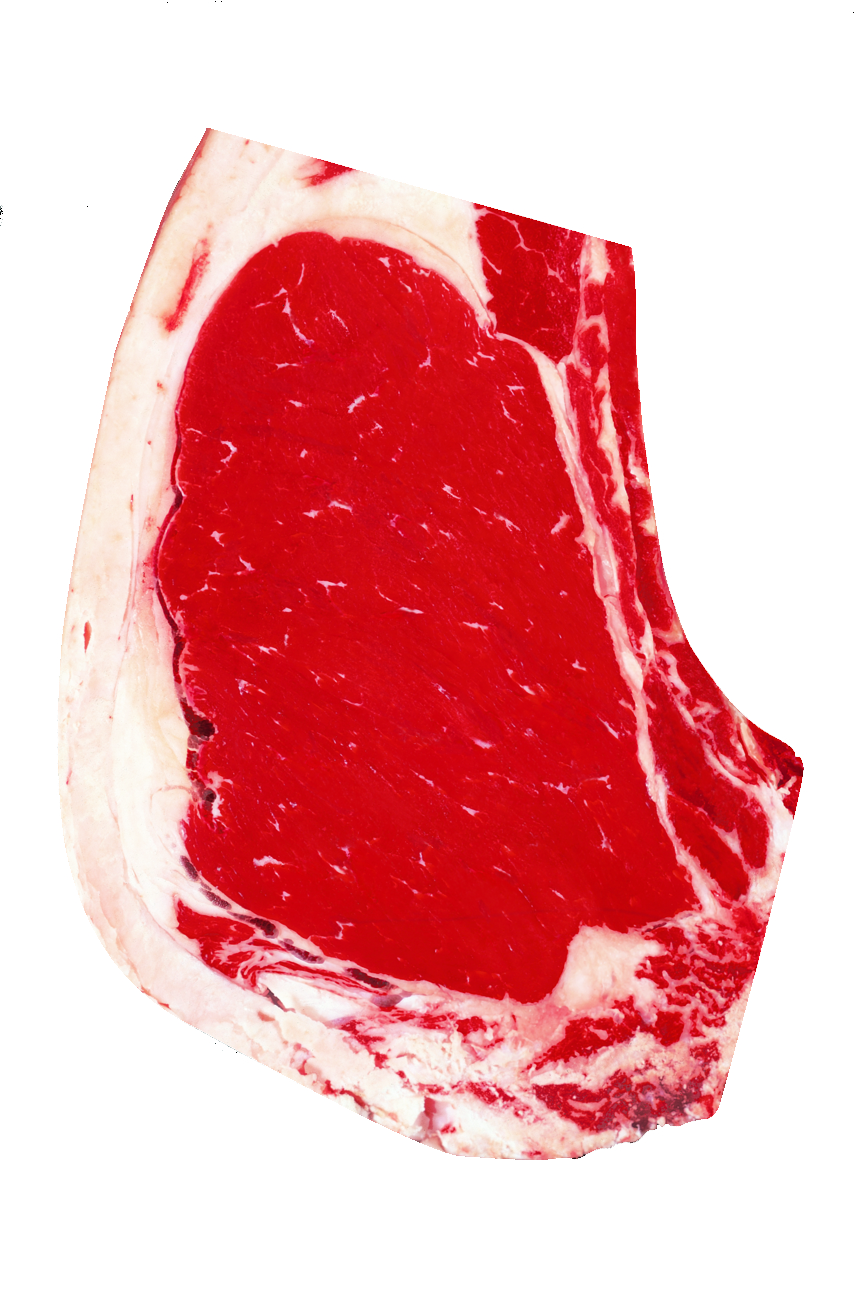 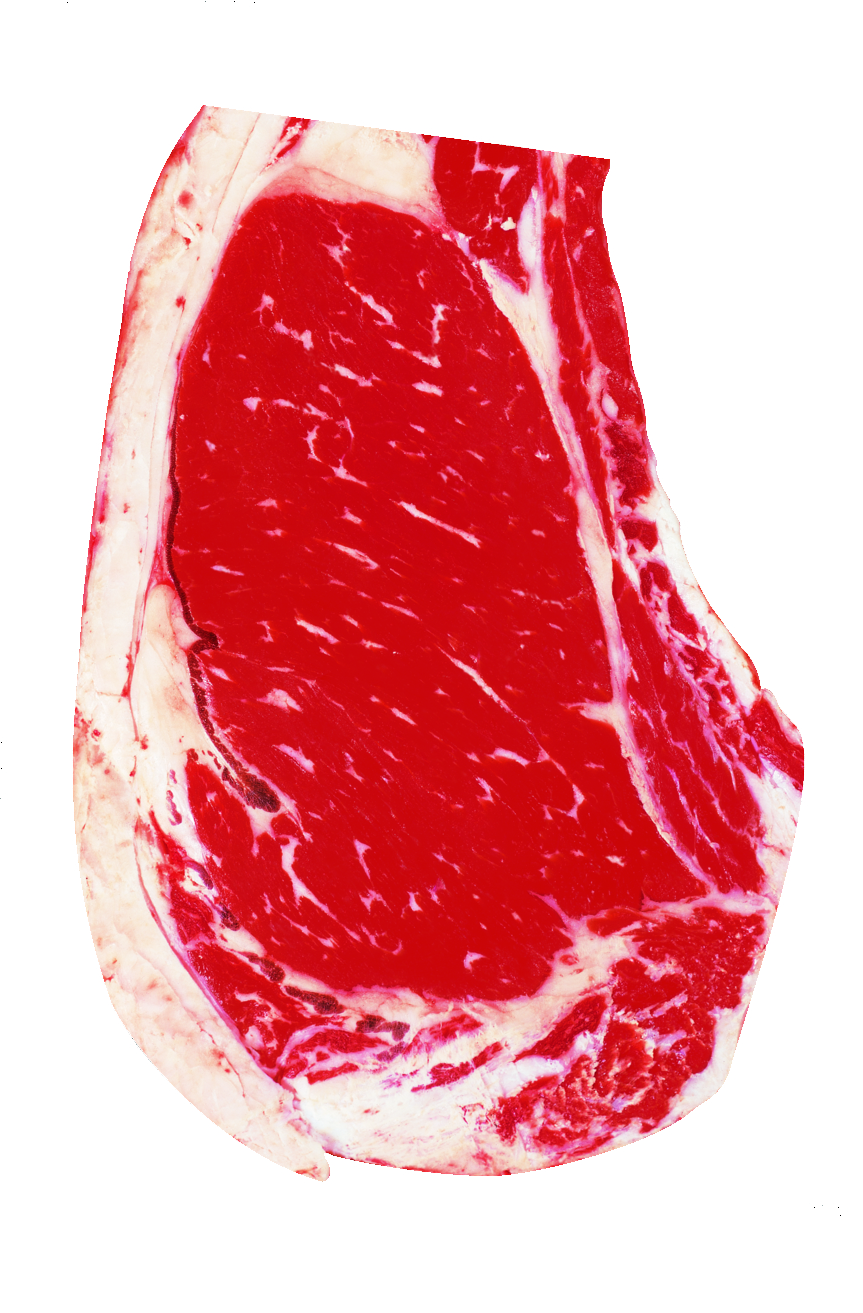 [Speaker Notes: Can students see a difference in the degree of marbling?]
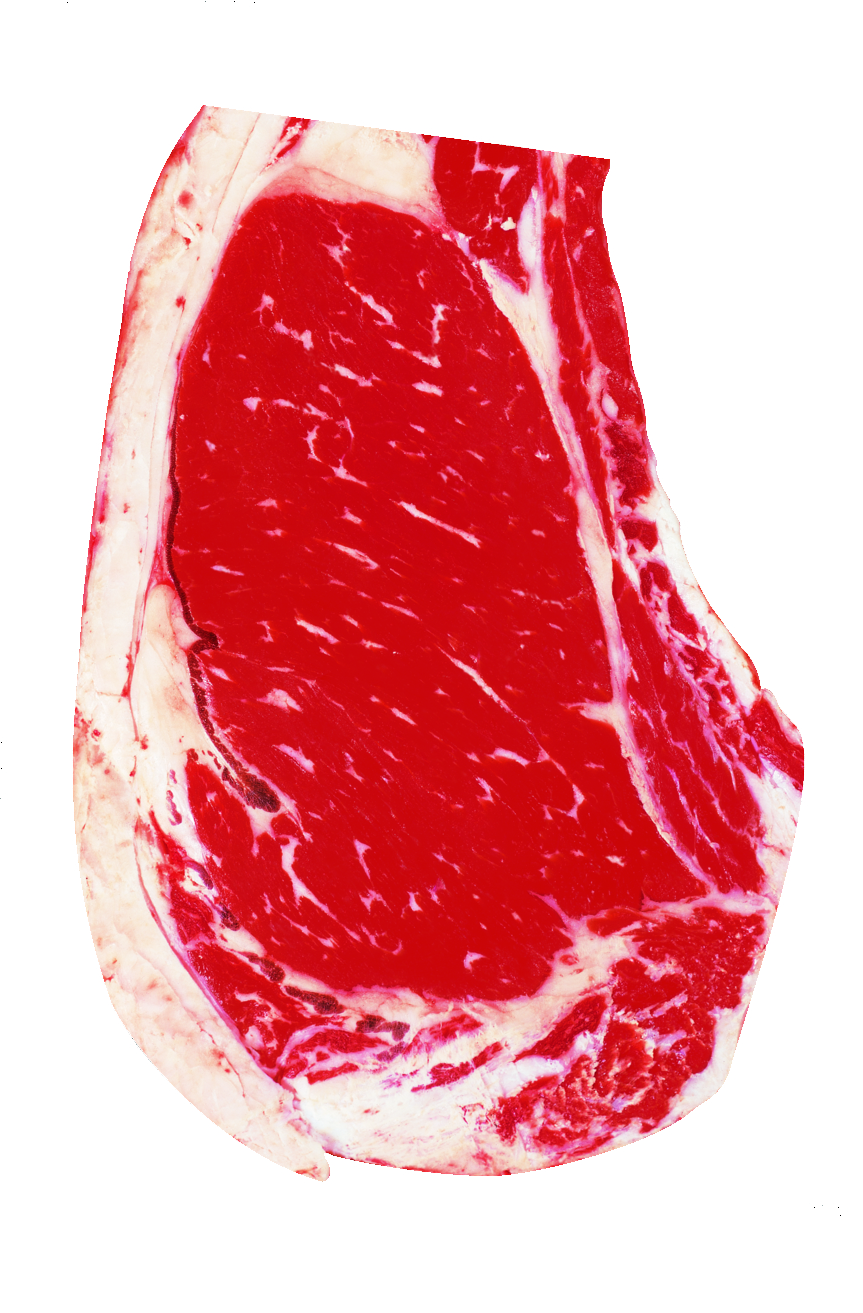 1
Modest marbling 
32 months
What will it grade?
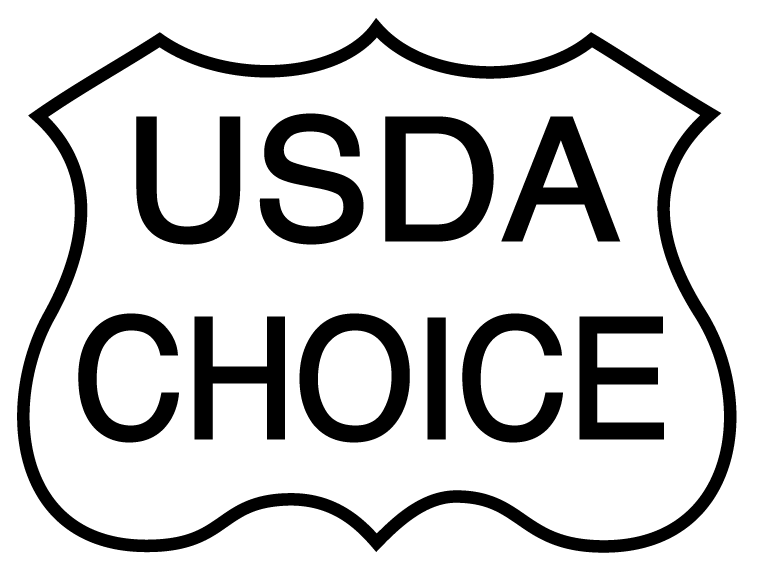 [Speaker Notes: Modest Marbling 
32 months]
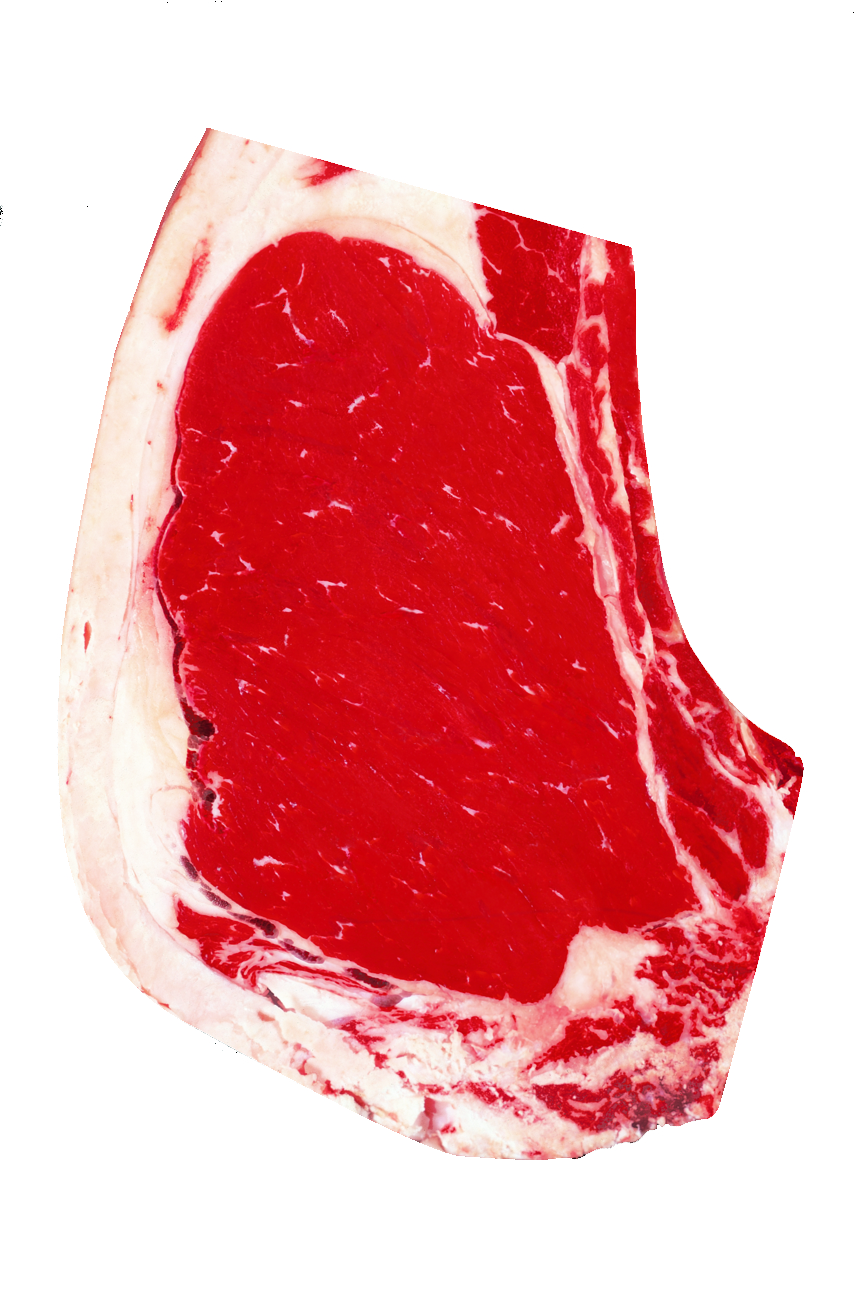 2
Small marbling 
28 months
What will it grade?
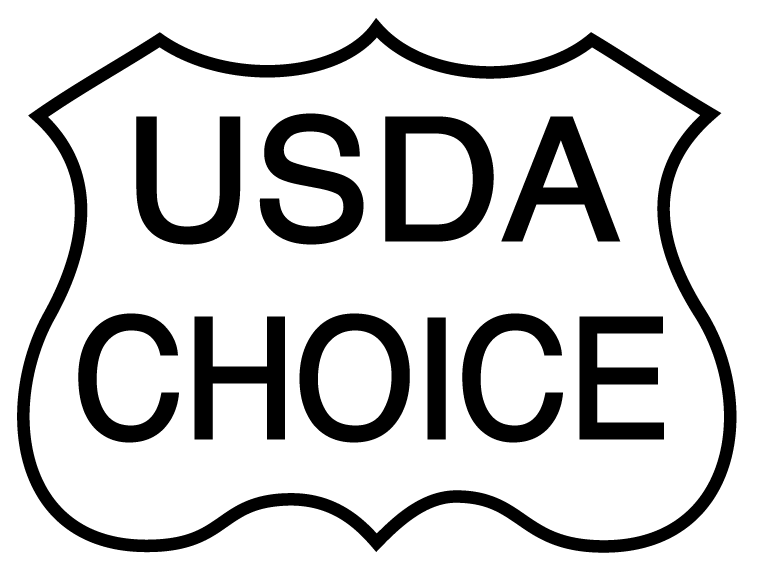 [Speaker Notes: Small Marbling 
28 months]
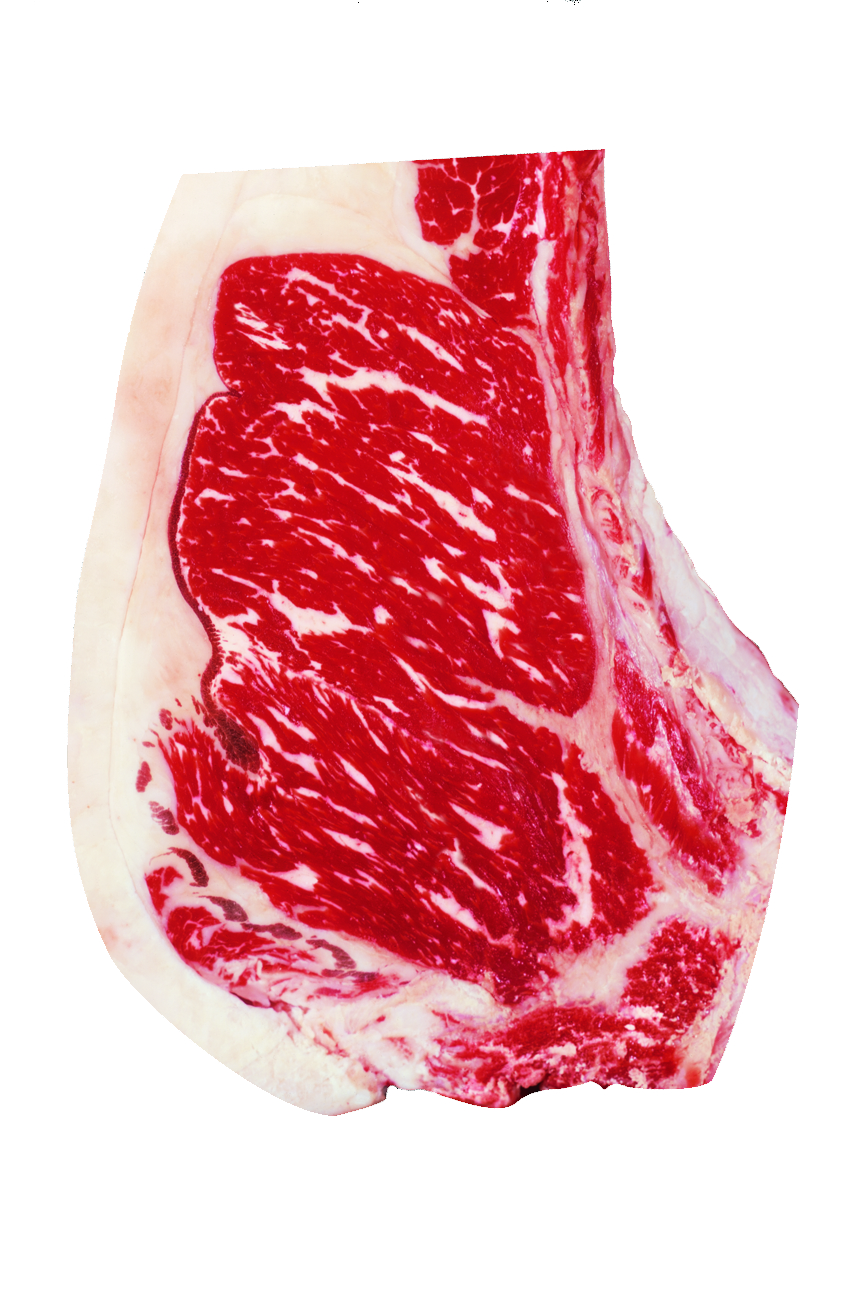 3
Moderately abundant marbling
18 months
What will it grade?
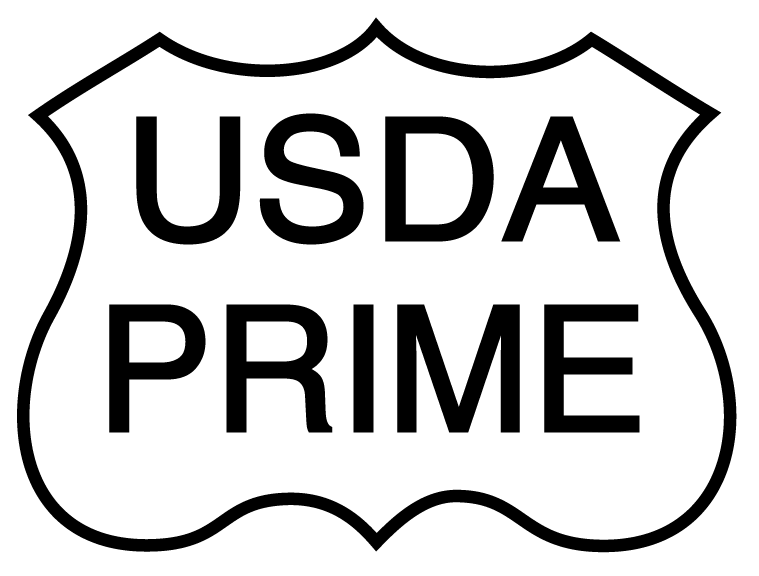 [Speaker Notes: Moderately Abundant 
24 months]
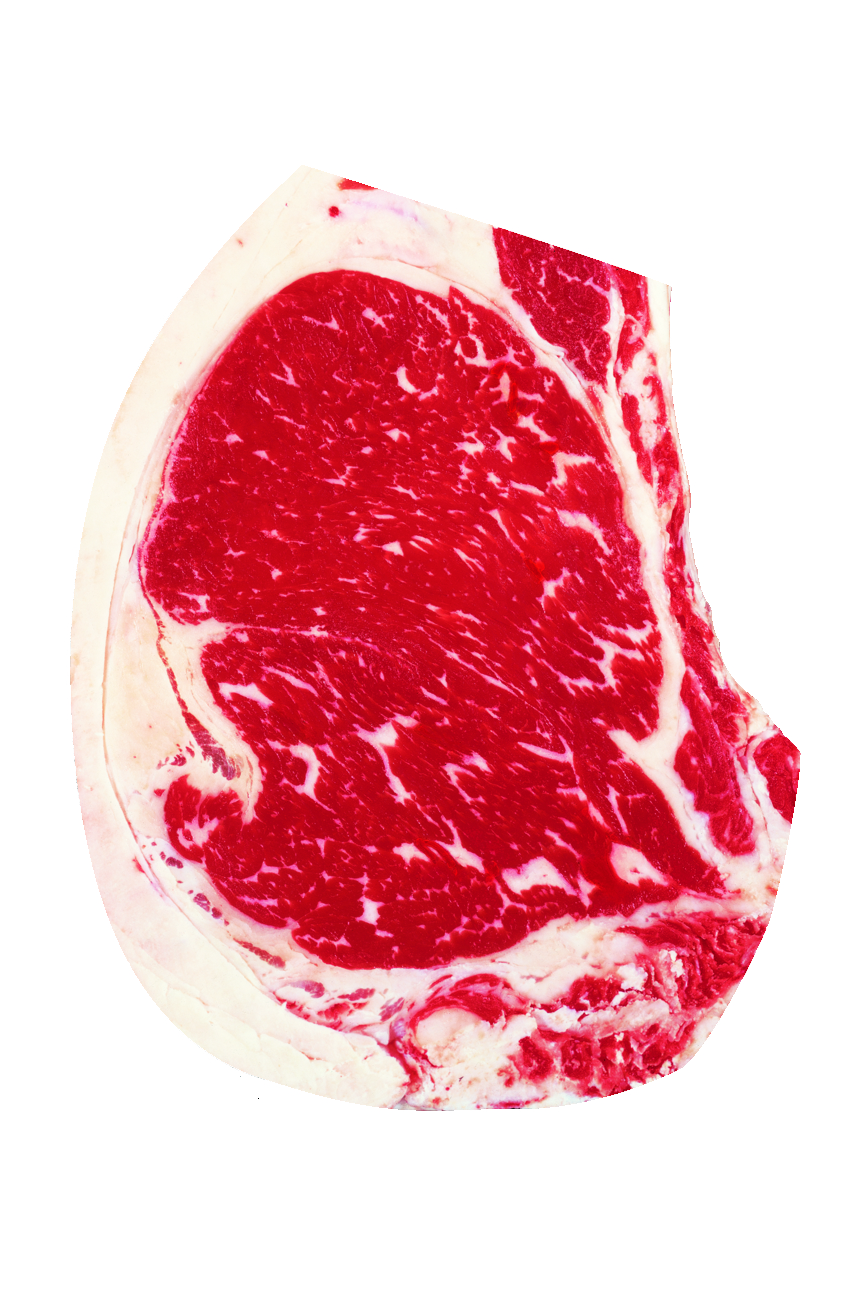 4
Slightly abundant marbling
23 months
What will it grade?
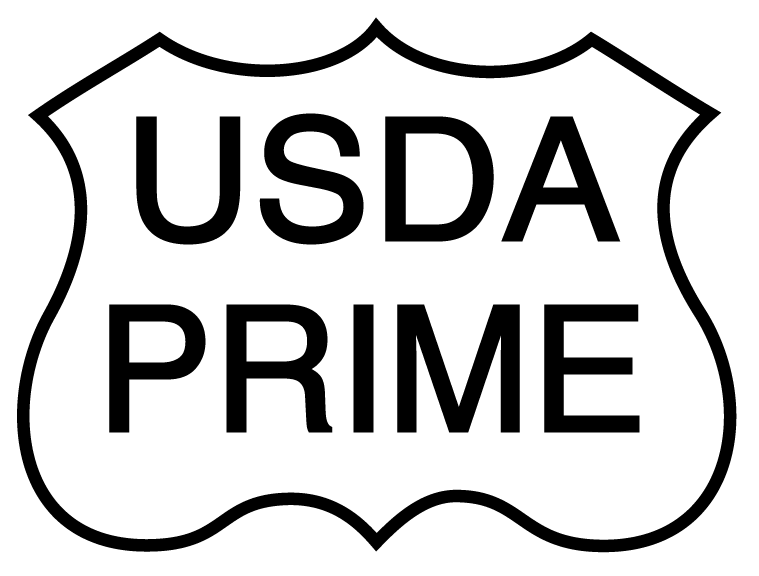 [Speaker Notes: Slightly Abundant 
28 months]
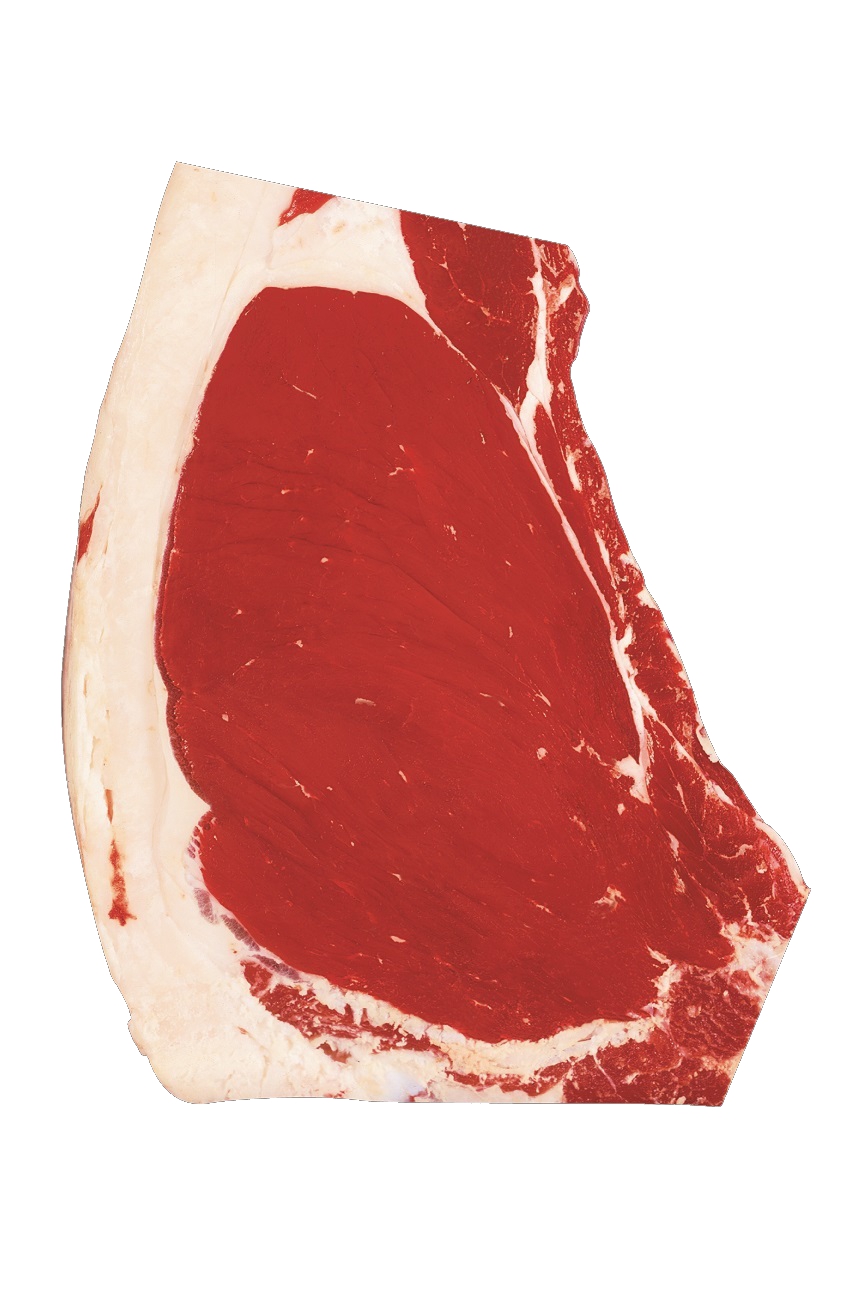 5
Slight marbling 
16 months
What will it grade?
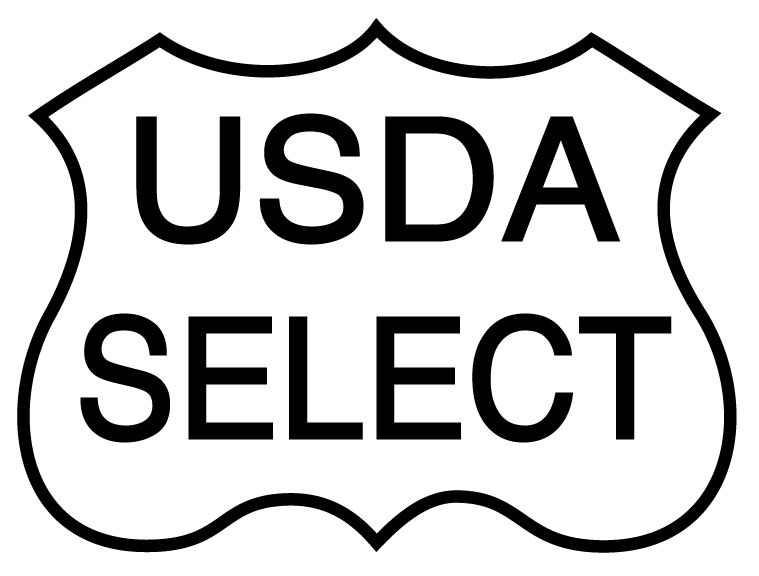 [Speaker Notes: Slight
16 months]
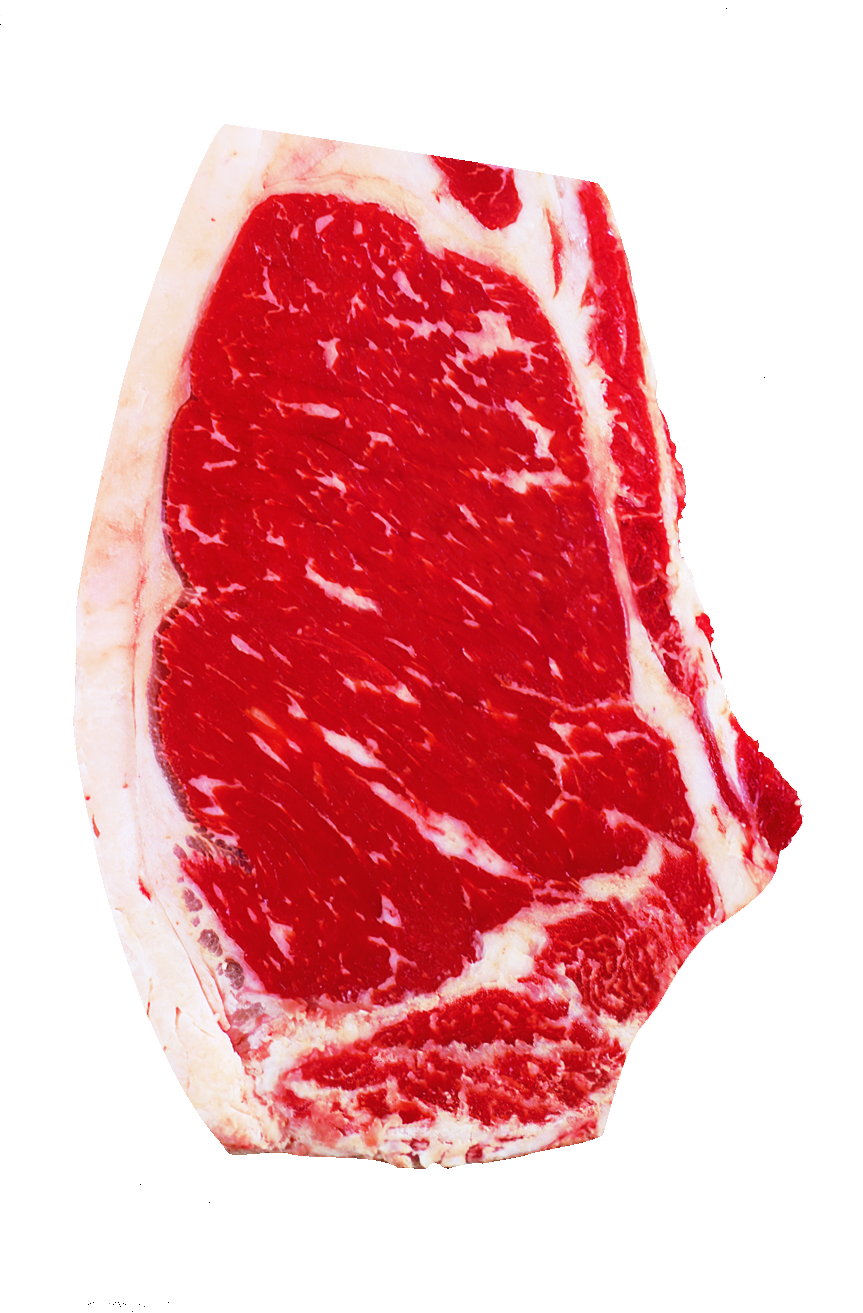 6
Moderate marbling 
33 months
What will it grade?
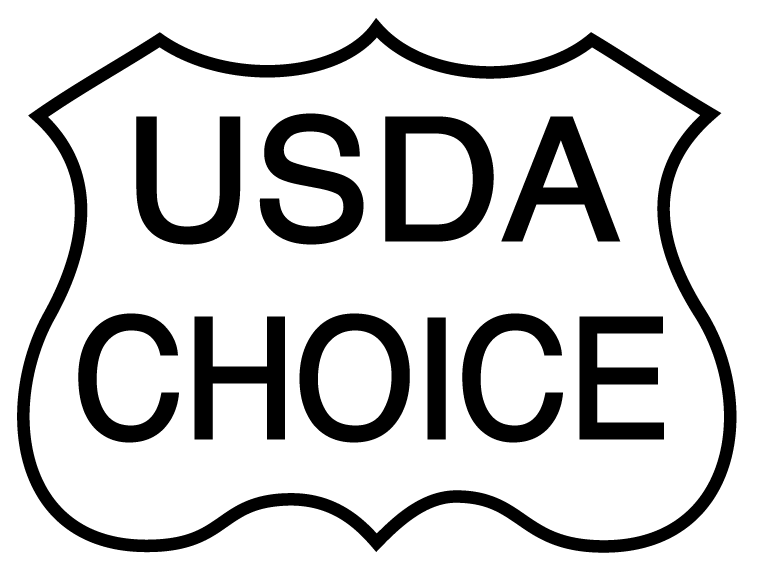 [Speaker Notes: Moderate
33 months]
What do these mean?
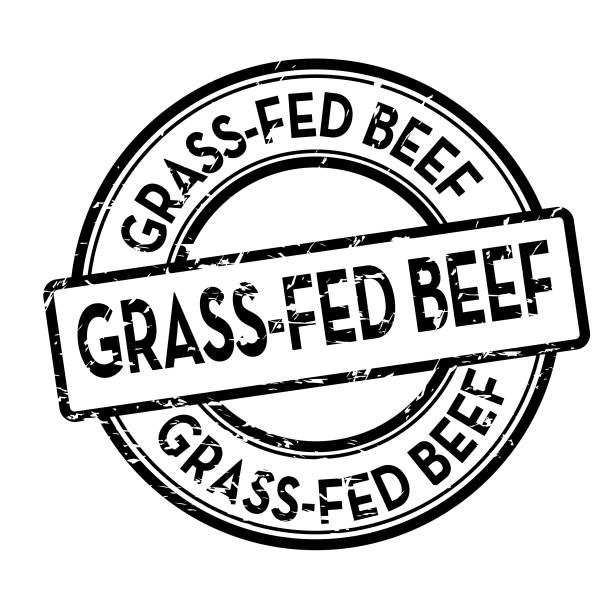 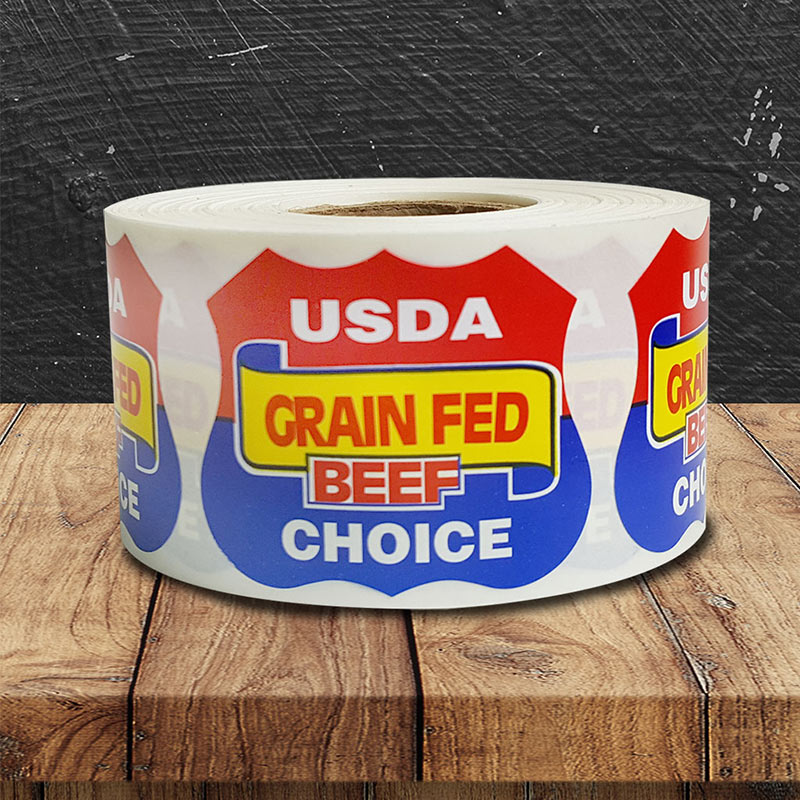 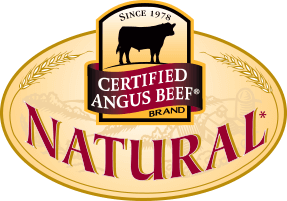 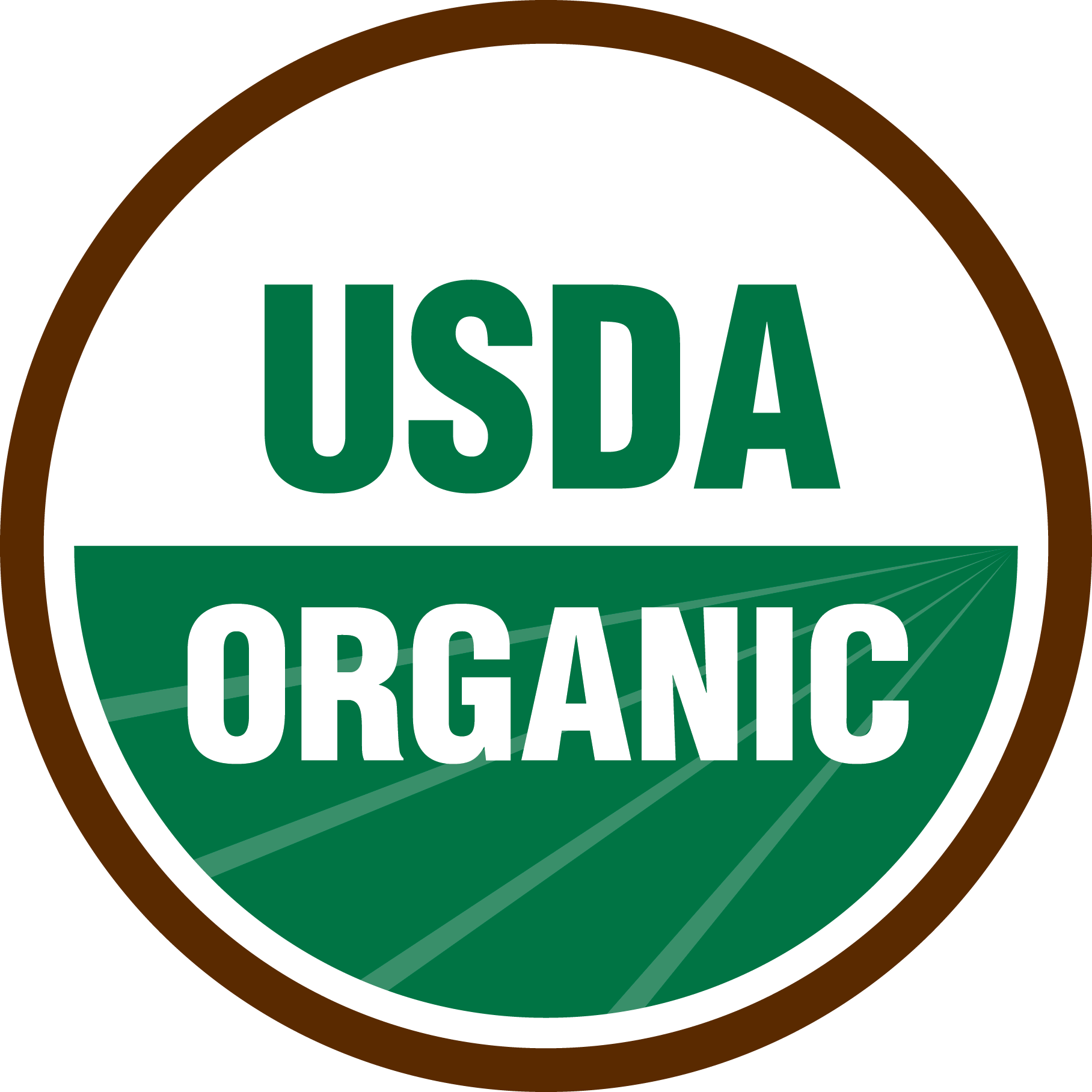 Grain-Finished
This comes from cattle that…
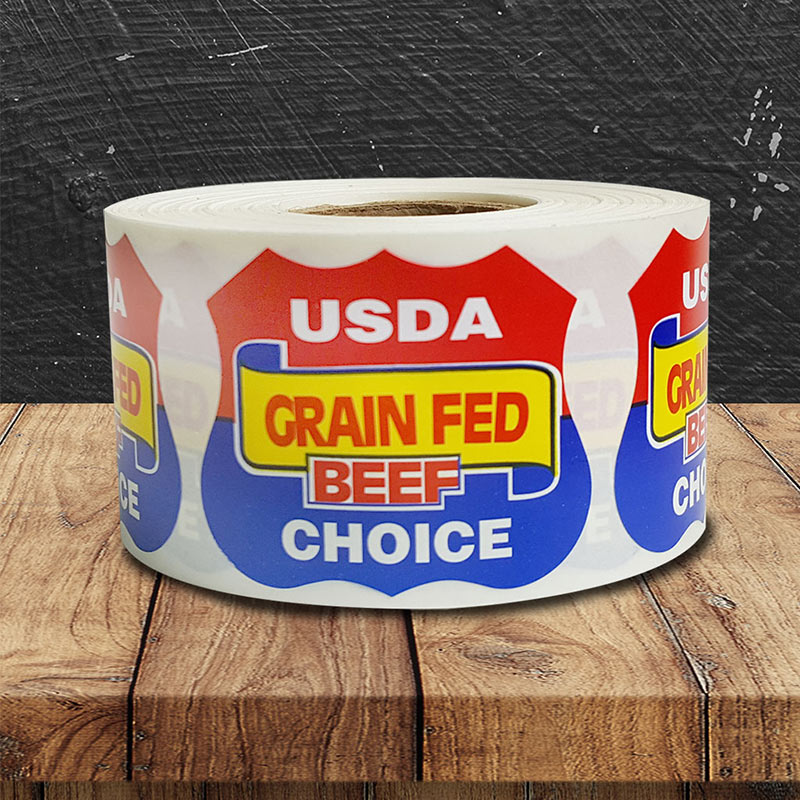 Spend the majority of their lives eating grass or forage
Spend 4-6 months at a feedlot eating grains
May or may not be given FDA-approved antibiotics to treat disease
May or may not be given growth-promoting hormones
This label is not commonly placed on beef products since most beef is raised this way.
Certified Organic
This comes from cattle that…
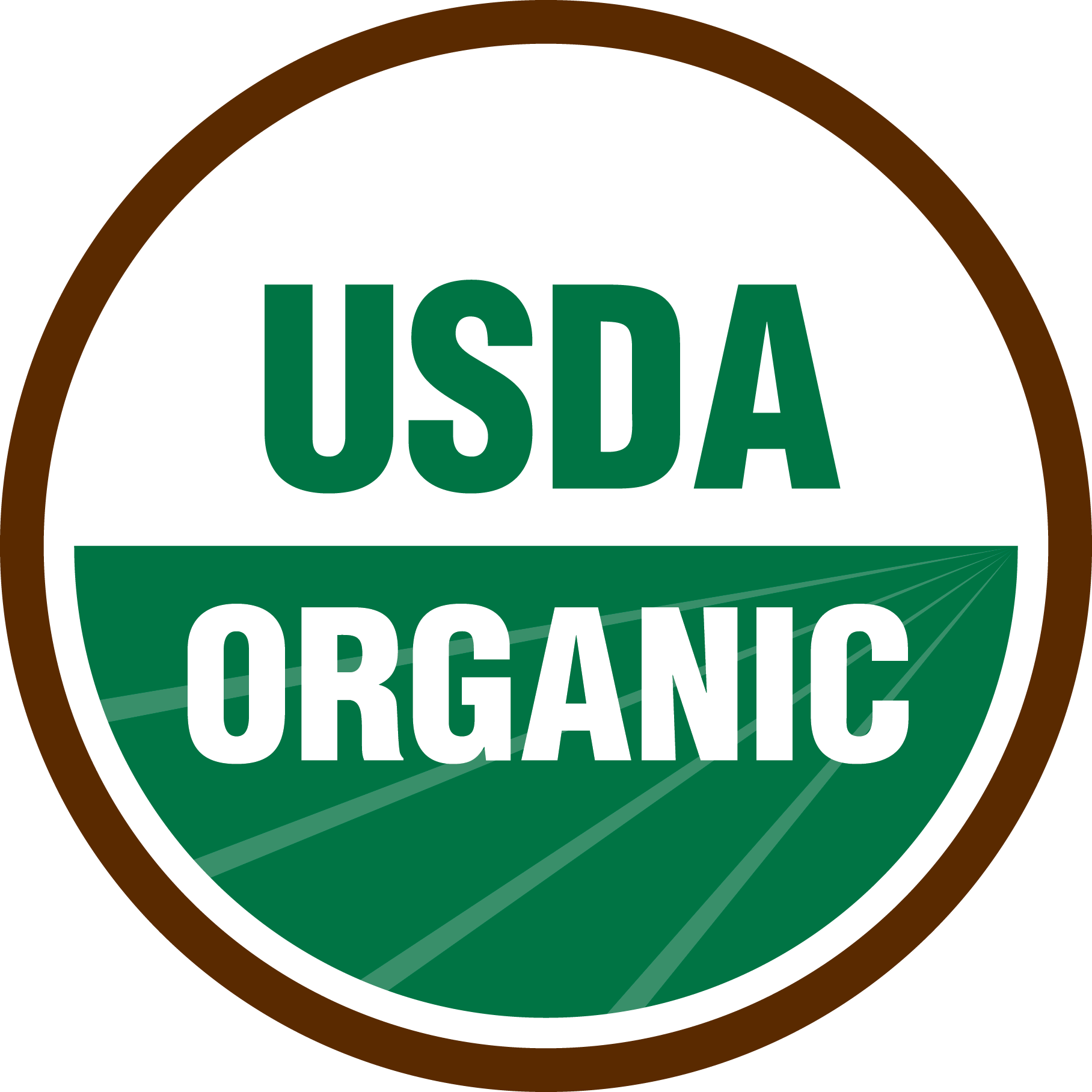 Never receive any antibiotics or growth-promoting hormones 
May be grass-fed or grain-fed, as long as the feed is 100% organically grown and certified
May spend time at a feedlot
Grass-Finished or Grass-Fed
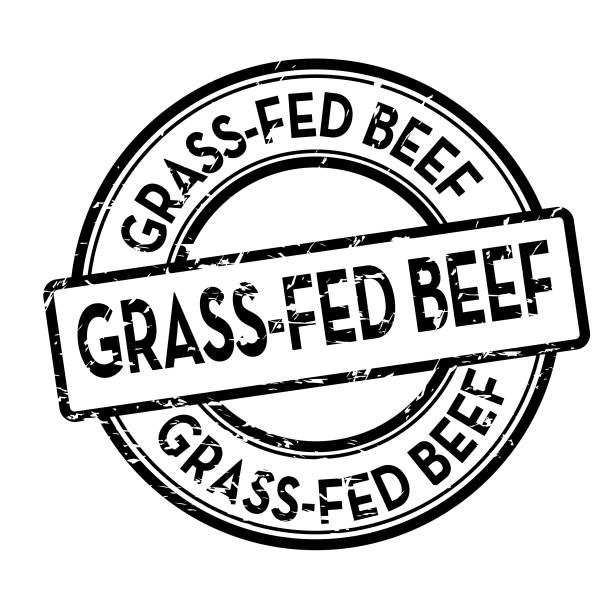 This comes from cattle that…
Spend their whole lives eating grass
May or may not be given FDA-approved antibiotics to treat disease
May or may not be given growth-promoting hormones
Natural or Naturally Raised
This comes from cattle that…
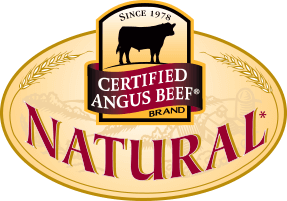 Never receive any antibiotics
Never receive growth-promoting hormones
May be grass-fed or grain-fed
May spend time at a feedlot
Cattle Lifecycles
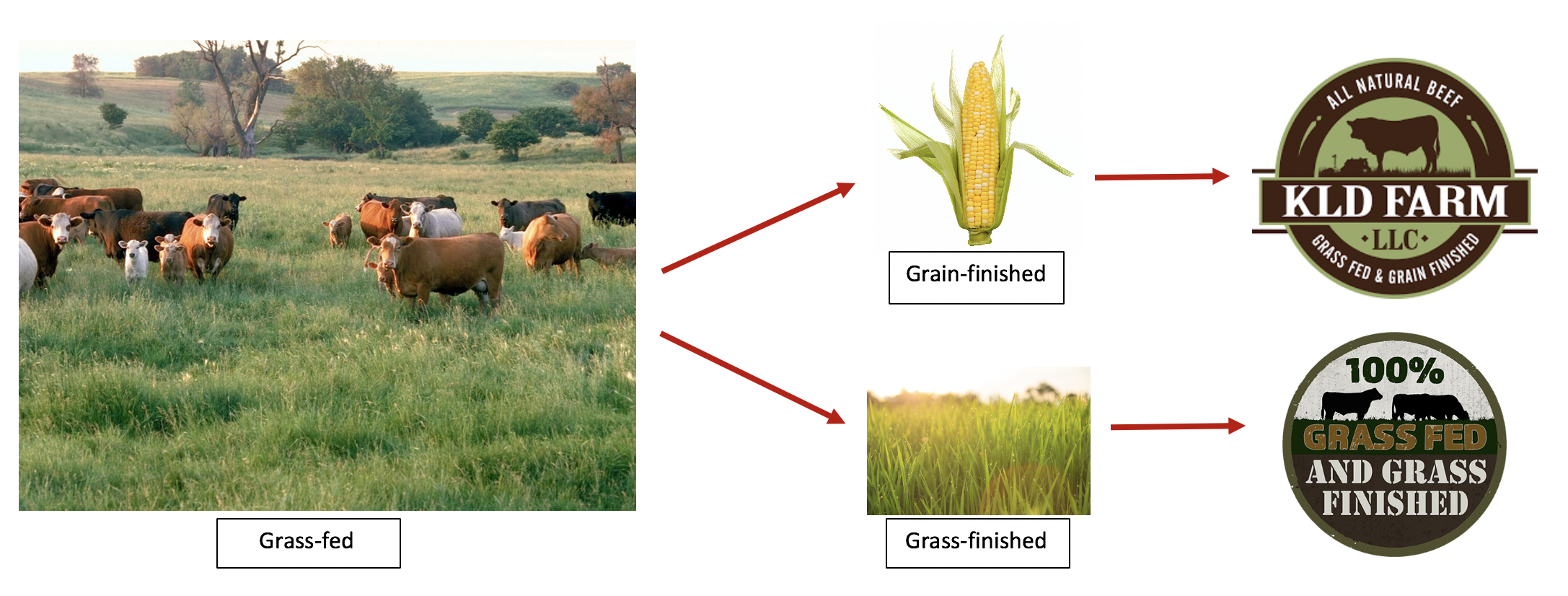 Label Regulations: Who’s in Charge?
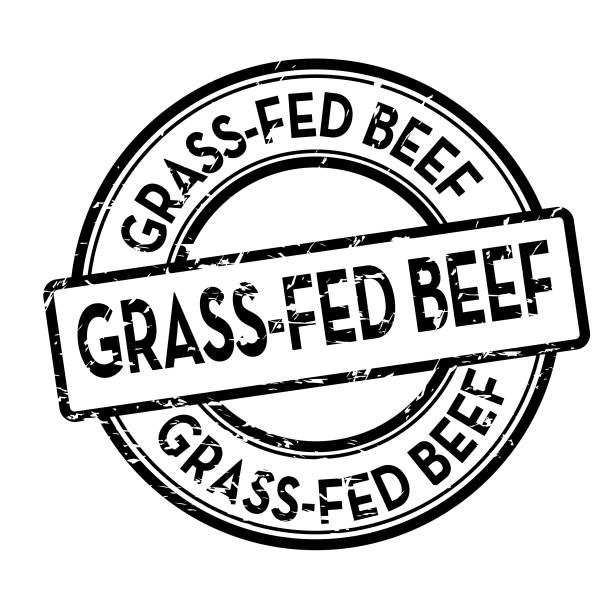 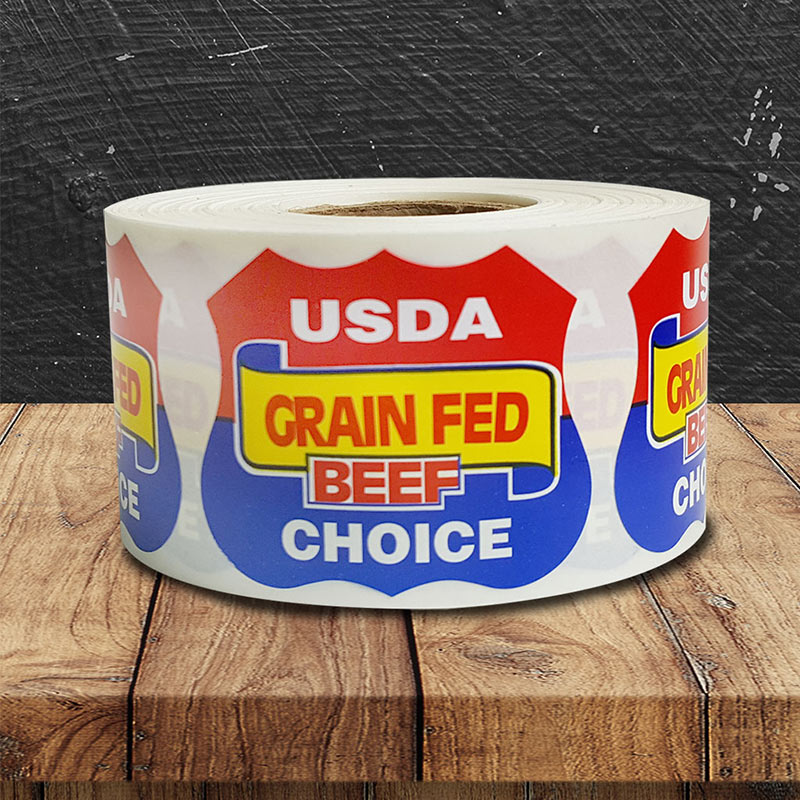 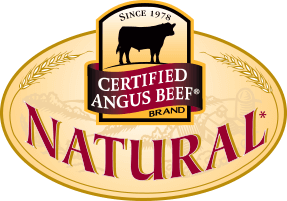 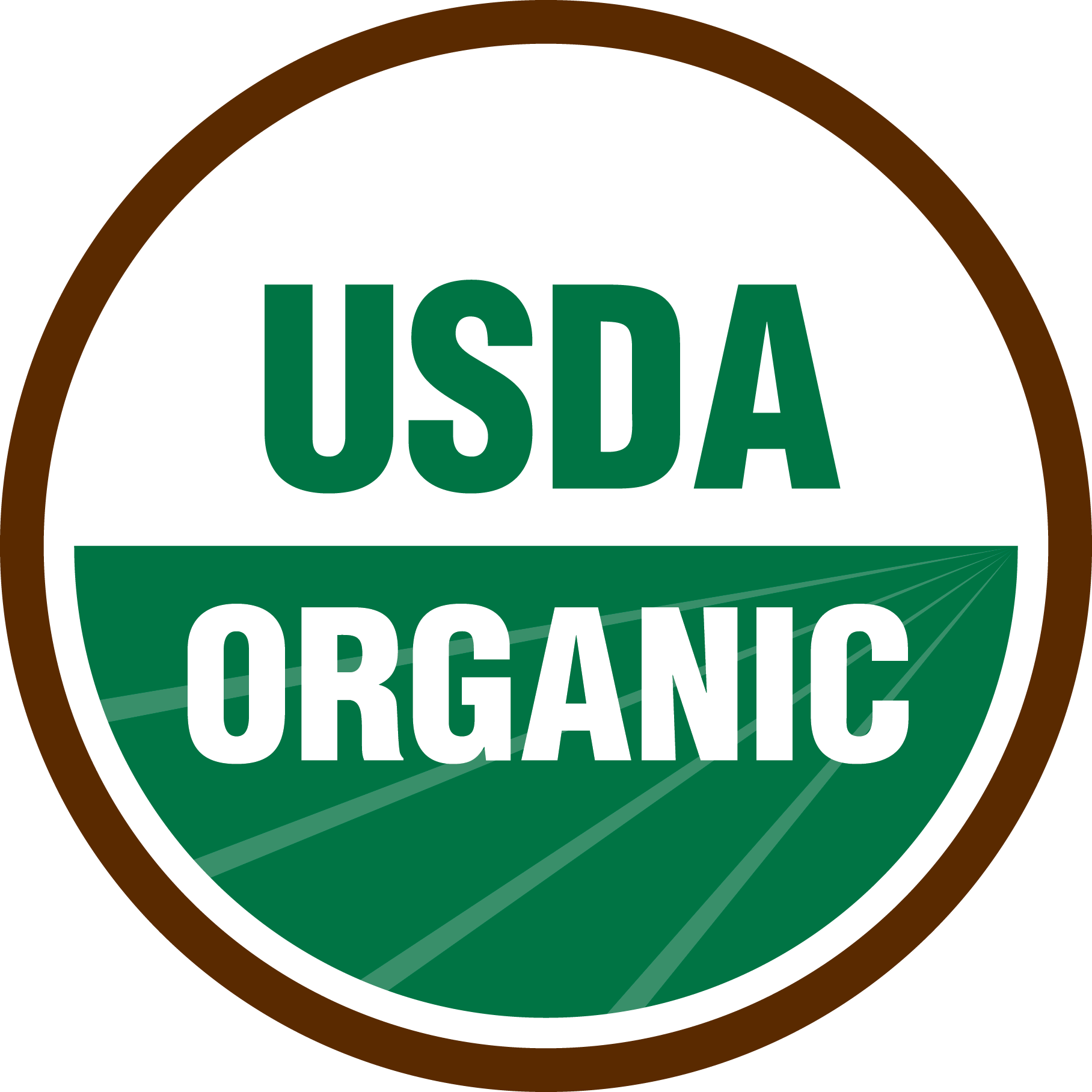 FDA
USDA
Prepared foods 
Nutrition labels
Nutrient content labels  
Health claim labels
Farm production styles
Meat products
Beef quality grades
Certified organic labels 
Inspection labels
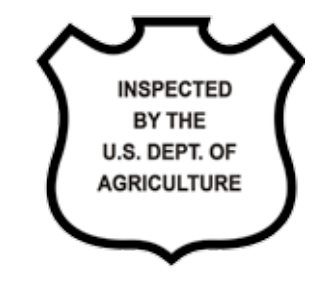 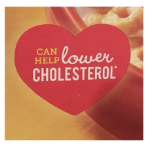 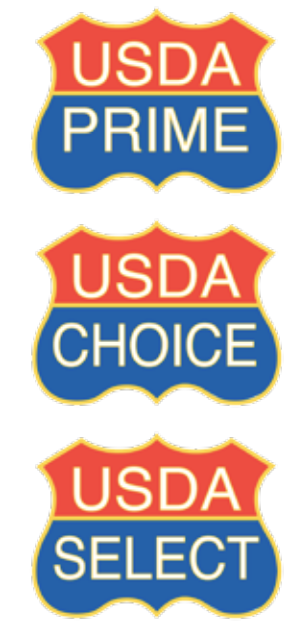 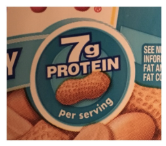 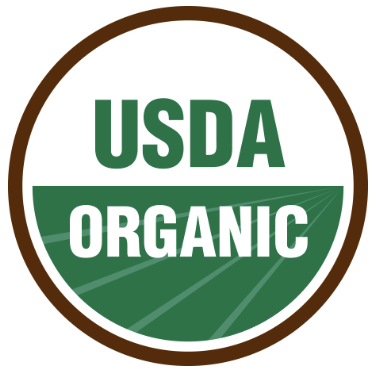 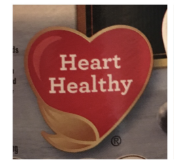